Uživatel počítačové sítěElektronické zdravotnictví
Daniel Klimeš
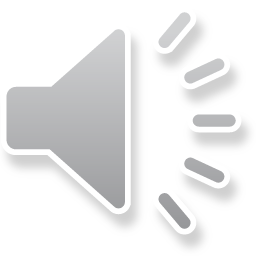 Osnova
Pojmy, termíny
Připojení k počítačové síti
  Možnosti připojení, co je zapotřebí, srovnání
Síťové služby
DHCP, DNS, HTTP,  Email, vzdálený přístup
Bezpečnost na síti
Hesla, viry, firewall, email, spyware, phishing
Šifrování, elektronický podpis, elektronická identita a její prokazování
Český E-government
Elektronické zdravotnictví ČR
Pro DPS studium
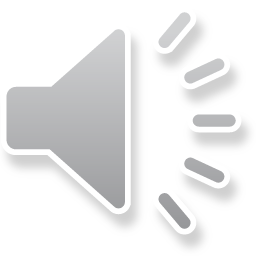 Elektronické zdravotnictví
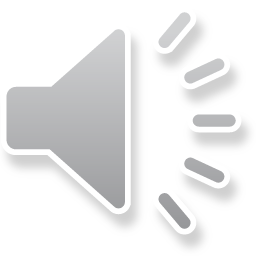 Národní registr zdravotnických pracovníků
Dle zákona 372/2011 Sb.
Lékařští i nelékařští pracovníci
Záznam zakládá vzdělavatel automaticky po ukončení vzdělání
Základní obor, specializace, certifikační kurzy
Registrace zaměstnanců zaměstnavatelem (poskytovatelem zdravotních služeb)
Pracovník = nahlíží, doplňuje kontaktní údaje, pořizuje výpis
Poskytovatel – povinnost registrovat zaměstnané zdravotnické pracovníky 
Každý pracovník má své jednoznačné ID
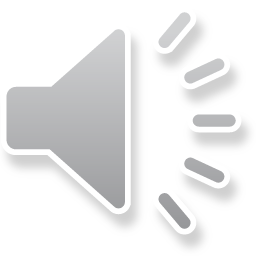 Národní registr poskytovatelů zdravotních služeb (NRPZS)
Seznam oprávněných subjektů
Informace o
oprávněních k poskytování zdravotních služeb v krajích
odborných zástupcích
místech poskytování 
podrobné informace o provozovaných zdravotnických zařízeních.
Veřejný portál
https://nrpzs.uzis.cz
5
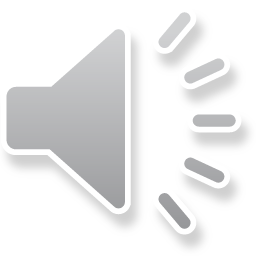 E-recept
Centrální úložiště receptů
Probíhá ztotožňování pacientů oproti ROB (není nutné)
Kolem 5 mil. e-receptů měsíčně
Serverový certifikát (za poskytovatele = za IČ)
Uznávaný elektronický podpis (lékař)
Login a heslo lékaře, lékárníka
https://www.epreskripce.cz/
6
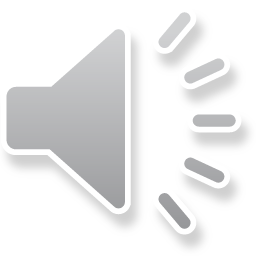 Výměna klinických dat v ČR
Typy komunikace
Mezi informačními systémy v rámci zařízení
Mezi zdravotnickými zařízeními (ZZ)
Obrazová data
PACS, DICOM , 
ePACS (http://www.epacs.cz/) 
ReDiMed (https://www.medimed.cz/redimed)
Klinická data
eMeDOcS , MEDICAL NET (CGM), MISE (STAPRO), E-zpráva
Mezi ZZ a pojišťovnami
K-Dávky
Portály zdravotních pojišťoven (komerční certifikáty)
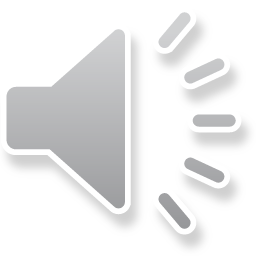 Mezistátní výměna dat
Pacientský souhrn (patient summary)
ePreskripce a eDispenzace 
https://www.nixzd.cz/
8
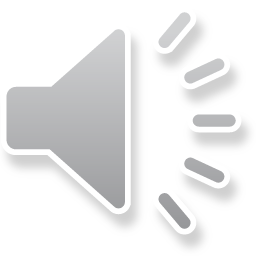 Klasifikace a nomenklatury
Laboratorní data
NČLP – Národní číselník laboratorních položek
Dělení: Systém (krev), komponenta(ERY), druh veličiny(počet), jednotka, procedura(FLOWCYT)
Léky
Kód SÚKL  - odpovídá kódu v číselníku VZP 
7místné číslo
Konkrétní výrobek
0046224 – Panadol - POR TBL FLM 24X500MG
http://www.sukl.cz/modules/medication/search.php
ATC klasifikace
Účinná látka
Anatomicko-terapeuticko-chemické skupiny
Hierarchické uspořádání kódu
N02BE01  - Paracetamol (N Nervový systém)
L01BC02  - Fluorouracil (L Cytostatika a imunomodulační léčiva) 
www.whocc.no, http://www.sukl.cz/modules/medication/atc_tree.php
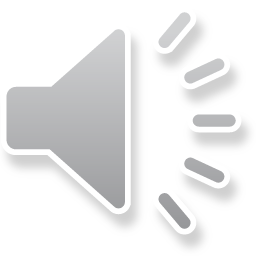 MKN 10
Český překlad ICD – 10 
International Statistical Classification of Diseases and Related Health Problems 
Cca 14 tis. položek
Hierarchická struktura kódu
Xnnn,  Xnn – onemocnění 
A, B – Infekční onemocnění
C – zhoubné nádory
C50 karcinom prsu
C502 karcinom prsu - horní vnitř.kvadrant prsu
http://www.uzis.cz/cz/mkn/index.html
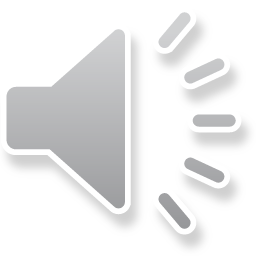 Klasifikace v onkologii
Klasifikace MKN – O
Aktuálně verze 3
Překlad mezinárodní klasifikace ICD - O
Morfologický kód
M - 8140/ 3 1
  histologie/chování (grade)
Topografický kód
C50.2 Horní vnitřní kvadrant prsu
TNM klasifikace
Rozsah nádorového onemocnění
T – velikost vlastního tumoru (T1 až T4)
N – postižení sousedících lymfatických uzlin (N0 – N3)
M – metastatické postižení (M0/M1)
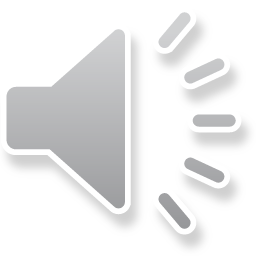 SNOMED
Klinická terminologie
Spravován International Health Terminology Standards Development Organisation (IHTSDO)
Nejen termíny, ale hlavně vazby
Multiosové uspořádání
Základní jednotka = koncept
Základní struktura
Koncept (Concept)
Popis (Description)
FSN  - Fully Specified Name
Preferred Term
Synonyms
Vazby (Relationship)
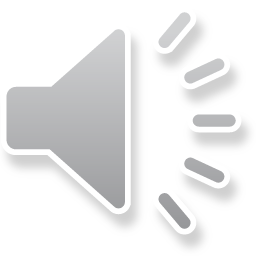 SNOMED
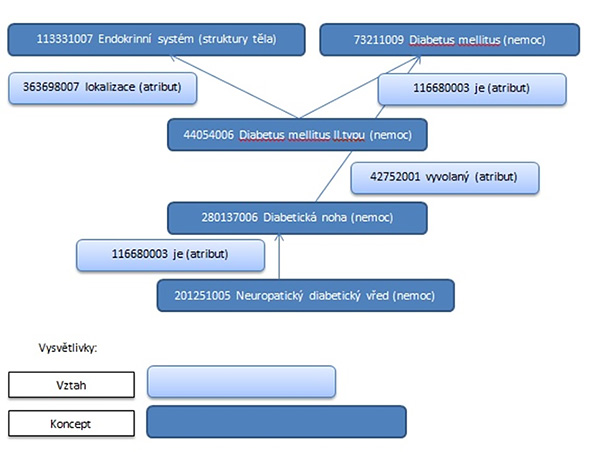 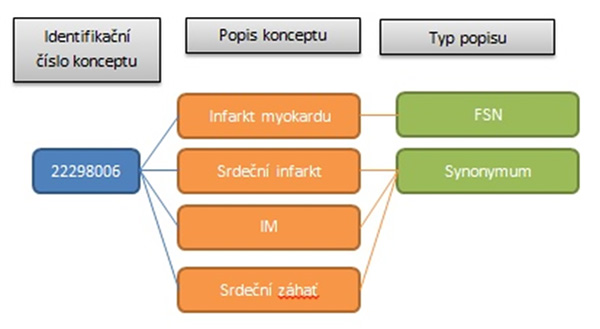 https://www.uzis.cz/index.php?pg=registry-sber-dat--klasifikace--snomed-ct
Prohlížeč 
https://browser.ihtsdotools.org/
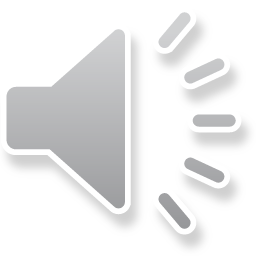 DASTA
Datové rozhraní
DASTA
Datový standard MZČR
Český standard budovaný „ze zdola“
http://www.dastacr.cz/
Svázán s NČLP
Zaštiťuje ČSZIVI ČLS JEP
Nejen formát dat, ale oboustranná komunikace
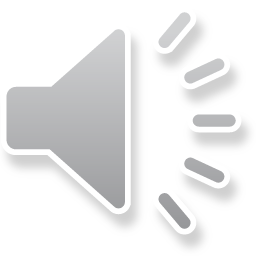 DASTA verze 3
Umožňuje přenos
identifikační data pacienta
základní informace o pacientovi (nacionále, r.č., adresy, výška, hmotnost atd.)
urgentní informace (alergie, dg.)
platební vztahy, pojišťovny, pracovní neschopnosti
anamnéza
léky
očkování
dg. trvalé a aktuální
Laboratorní vyšetření
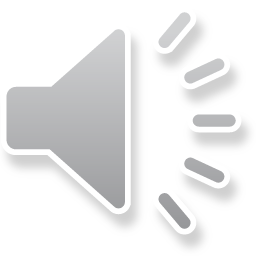 DASTA verze 4
Klinické události
RDG vyšetření (RTG, CT, SONO…)
EKG vyšetření
Příjem pacienta
Operační zpráva
Konzilium
Dekurz
Propouštěcí zpráva
Ambulantní zpráva
Výpis zpráv z archivu
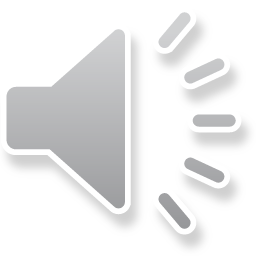 DASTA - omezení
Rozhraní není závazné
Firemní mutace
Firemní bloky 
Položky mimo NČLP
Neexistuje přehled o skutečném využívání
Národní specifikum bez vazby na mezinárodní standardy
Neřeší vlastní přenos dat
Neřeší zabezpečení
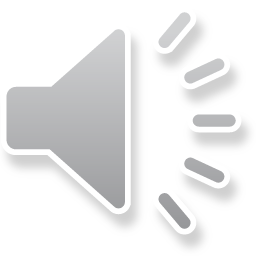 HL7
Health level 7
Celosvětové rozšíření
Centrum v USA 
www.hl7.org
Pobočky v jednotlivých zemích
www.hl7.cz
„Fabrika“ na standardy komunikace ve zdravotnictví
V České republice omezené rozšíření
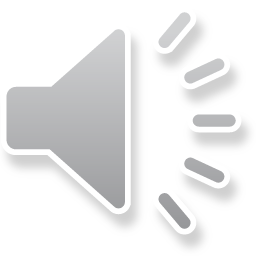 CDA
Clinical document architecture
Aplikace HL7
Formalizovaný klinický dokument (lékařské zprávy)
3 úrovně formalizace
Formalizovaná hlavička + nestrukturovaný text
Hlavička + rozčleněný text do bloků
Plně strukturovaný strojově zpracovatelný obsah
Pro konkrétní dokumenty připraveny CDA šablony (templates)
Aplikováno např. v Rakousku, Polsku
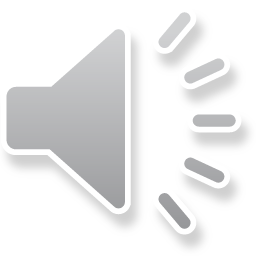 Co chybí elektronizaci zdravotnictví v ČR
Závazné standardy komunikace a struktury elektronické zdravotnické dokumentace
Jednotné zabezpečené komunikační prostředí
Prostředek prokazování identity pro zdravotnické profesionály
Registr pacientů
Nedořešená identita cizinců
Nedořešená identita novorozenců
Registr souhlasů
eŽádanka
Portál pacienta (celostátní)
Sdílení zdravotnické dokumentace s pacientem
20
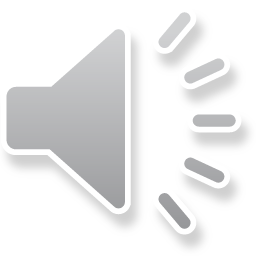